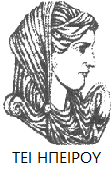 Ελληνική Δημοκρατία
Τεχνολογικό Εκπαιδευτικό Ίδρυμα Ηπείρου
Μαθησιακές Δυσκολίες: δυγλωσσία και πολυγλωσσικό περιβάλλον
Ενότητα 10: Μαθησιακές δυσκολίες και παραβατική συμπεριφορά
Ζακοπούλου Βικτωρία
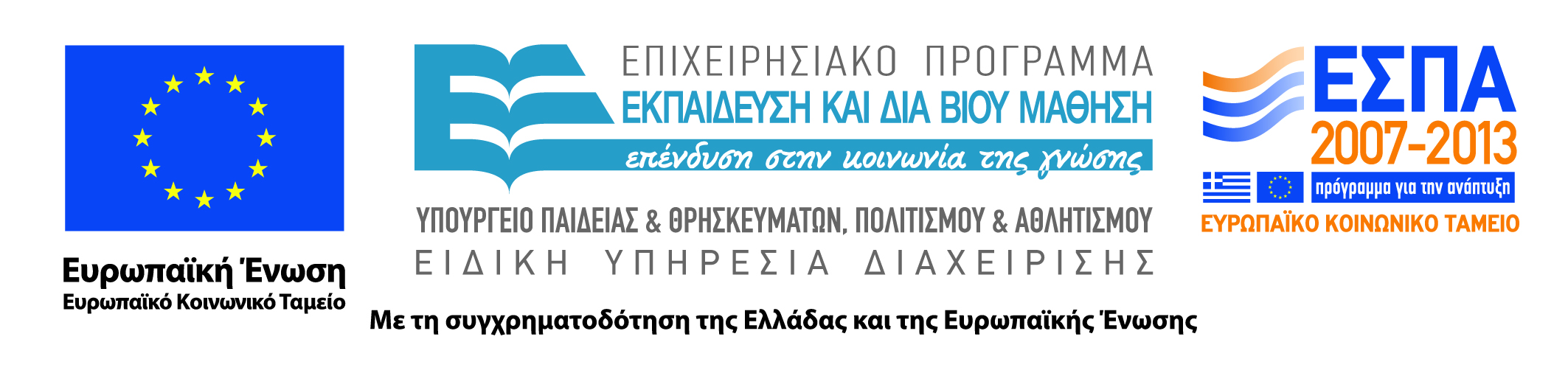 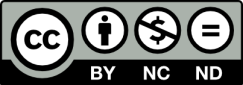 Ανοιχτά Ακαδημαϊκά Μαθήματα στο ΤΕΙ Ηπείρου
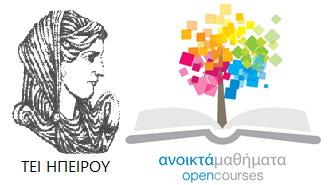 Τμήμα Λογοθεραπείας
Μαθησιακές Δυσκολίες: δυγλωσσία και πολυγλωσσικό περιβάλλον
Ενότητα 10: Μαθησιακές δυσκολίες και παραβατική συμπεριφορά 
Ζακοπούλου Βικτωρία, Αναπληρώτρια Καθηγήτρια, Ιωάννινα, 2015
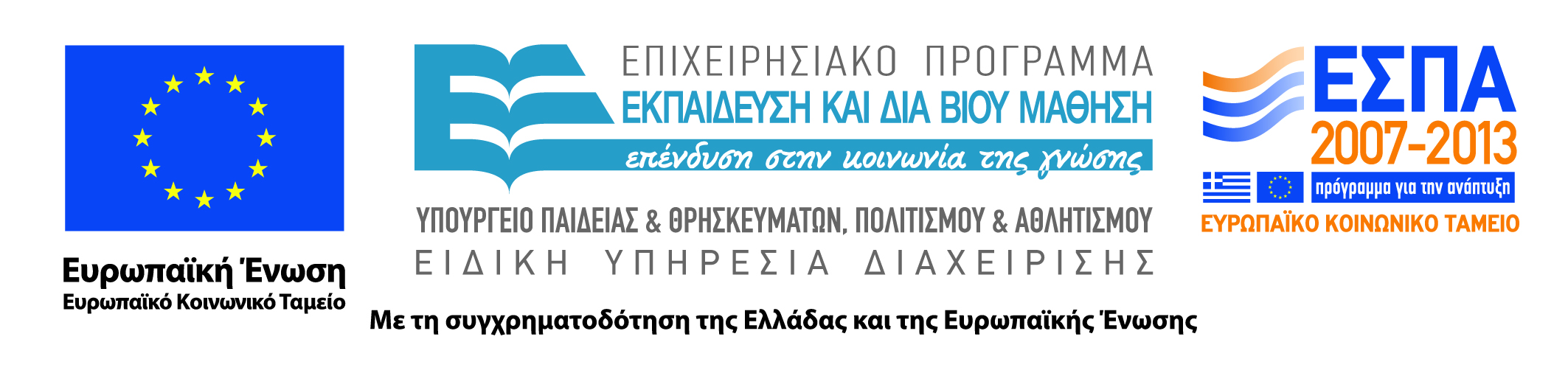 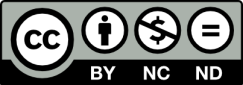 Άδειες Χρήσης
Το παρόν εκπαιδευτικό υλικό υπόκειται σε άδειες χρήσης Creative Commons. 
Για εκπαιδευτικό υλικό, όπως εικόνες, που υπόκειται σε άλλου τύπου άδειας χρήσης, η άδεια χρήσης αναφέρεται ρητώς.
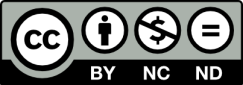 3
Χρηματοδότηση
Το έργο υλοποιείται στο πλαίσιο του Επιχειρησιακού Προγράμματος «Εκπαίδευση και Δια Βίου Μάθηση» και συγχρηματοδοτείται από την Ευρωπαϊκή Ένωση (Ευρωπαϊκό Κοινωνικό Ταμείο) και από εθνικούς πόρους.
Το έργο «Ανοικτά Ακαδημαϊκά Μαθήματα στο TEI Ηπείρου» έχει χρηματοδοτήσει μόνο τη αναδιαμόρφωση του εκπαιδευτικού υλικού.
Το παρόν εκπαιδευτικό υλικό έχει αναπτυχθεί στα πλαίσια του εκπαιδευτικού έργου του διδάσκοντα.
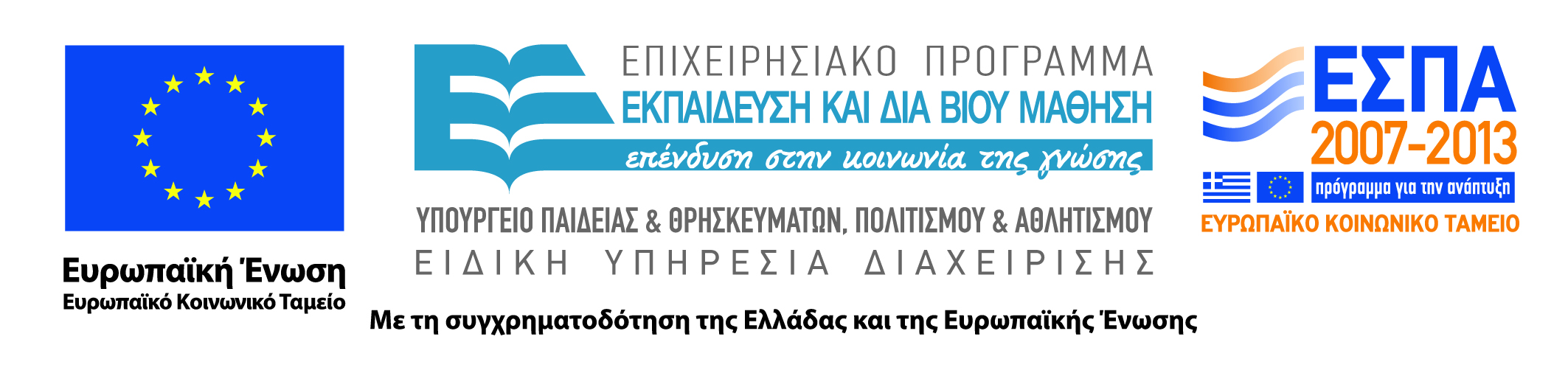 Σκοποί  ενότητας
Στο τέλος της ενότητας οι φοιτητές πρέπει να γνωρίζουν : 
 Ττι είναι παραβατική συμπεριφορά
Ποιες παραβατικές συμπεριφορές προκαλούνται λόγω των μαθησιακών δυσκολιών
Ερευνητικά δεδομένα που ισχύουν στην Ελλάδα
5
Περιεχόμενα ενότητας
Παρουσίαση έρευνας με θέμα «Πρόδρομα στοιχεία διαταραχών μάθησης σε ενήλικες κρατούμενους σε σωφρονιστικά καταστήματα, ηλικίας 20-45 ετών»
Βικτωρία  Ζακοπούλου - Θεοδώρα Πάσχου - Παναγιώτης  Τζαβέλας
 
 Τμήμα Λογοθεραπείας-ΤΕΙ ΗΠΕΙΡΟΥ Σωφρονιστικό Κατάστημα Ιωαννίνων
6
Μαθησιακές δυσκολίες και παραβατική συμπεριφορά
Εισαγωγικές επισημάνσεις (1 από 2)
η εκδήλωση διαταραχών στην κατάκτηση μαθησιακών δεξιοτήτων προκαλεί προβλήματα σε εξωτερικές (εκτελεστικές) συμπεριφορές.
 οι διαταραχές μάθησης προκαλούν προβλήματα κοινωνικής συμπεριφοράς, τα οποία προκαλούν συναισθηματικές διαταραχές.
 οι διαταραχές μάθησης με συνέπειες τις κοινωνικές και συναισθηματικές διαταραχές εξακολουθούν να υφίστανται στην εφηβική και ενήλικη ζωή ως διαταραχές συμπεριφοράς.
8
Εισαγωγικές επισημάνσεις (2 από 2)
i) να αναδείξουμε (μέσω της αναδρομικής μελέτης) το βαθμό συσχέτισης χαρακτηριστικών των διαταραχών μάθησης με διαταραχές συμπεριφοράς σε μια πρόδρομη μορφή συνεκδήλωσής τους, όπως είναι η σχολική και εφηβική ηλικία 
ii) να διαμορφώσουμε επαρκή ερευνητικά δεδομένα, τα οποία θα συμβάλλουν και θα επιτρέψουν την επίτευξη μιας νέας, μεταγενέστερης ερευνητικής προσπάθειας, στοχεύοντας στην ανάδειξη κοινών χαρακτηριστικών στο γενετικό και νευροφυσιολογικό profile των μαθησιακών δυσκολιών και των διαταραχών συμπεριφοράς.
9
Κύρια ερωτήματα  της παρούσας έρευνας (1 από 2)
Η πρώιμη εκδήλωση των διαταραχών μάθησης είναι ένας προγενέστερος παράγοντας όλων των άλλων διαταραχών, με συνδυαστικό παράγοντα την αρνητική διαχείριση των δυσκολιών αυτών από το οικογενειακό και εκπαιδευτικό περιβάλλον;
10
Κύρια ερωτήματα  της παρούσας έρευνας (2 από 2)
Η εκδήλωση των δυσκολιών ερμηνεύεται στο πλαίσιο ενός αυστηρά δομημένου συστήματος έκφρασης και δυναμικής ενός συνόλου δυσκολιών, το οποίο και προϋποθέτει χρονικές αφετηρίες και συνέχειες (ποιοτικές και ποσοτικές) ή πρόκειται για εκδήλωση μεμονωμένων ή συνδυασμών δυσκολιών με μεγάλο βαθμό αυθαιρεσίας ως προς τις αλληλεπιδράσεις και τη χρονική και εξελικτική τους συνοχή και έκφραση;
11
Επισημάνσεις (1 από 2)
Οι δυσκολίες οι οποίες εκδηλώνονται στην εφηβική ηλικία είναι ανεξάρτητες και διαφορετικές από τις δυσκολίες της σχολικής ηλικίας ή είναι το αποτέλεσμα ή η ερμηνεία των δυσκολιών αυτών;
 Π.χ. η κοινωνική απομόνωση συμβαίνει γιατί ένα παιδί με χρόνιες αποτυχίες και επιπλήξεις αισθάνεται (και διαπιστώνει) ότι –εφόσον δεν έχει μάθει και δεν έχει υιοθετήσει προς εφαρμογή επαρκείς στρατηγικές και μηχανισμούς- δεν μπορεί να ανταγωνιστεί, να διεκδικήσει και να επιτύχει εξελικτικά, σε ένα ιδιαίτερα απαιτητικό και πολυμορφικό κοινωνικό σύστημα;
Επισημάνσεις (2 από 2)
Η εφηβική ηλικία μπορεί να λειτουργήσει ανασταλτικά στη συνέχεια της εκδήλωσης των δυσκολιών από τη σχολική στην ενήλικη ζωή, προκειμένου το άτομο να μην εκδηλώσει πλέον αυτές τις δυσκολίες ή, αντιθέτως, λειτουργεί καταλυτικά ως προς την αρνητική συνέχιση της έκφρασης των δυσκολιών αυτών στην ενήλικη ζωή;
13
Μεθοδολογία
Αναδρομική μελέτη
Μέθοδος της δομημένης συνέντευξης
Ερωτηματολόγιο, με ερωτήσεις κλειστού και ανοικτού τύπου.
14
δειγματοληψία
Δείγμα της έρευνας απετέλεσαν ενήλικες Έλληνες φυλακισμένοι, ηλικίας 20-70 ετών, οι οποίοι κατά το διάστημα διεξαγωγής της έρευνας, φυλάσσονται σε σωφρονιστικά καταστήματα των πόλεων Ιωαννίνων, Κέρκυρας και Βόλου, κατηγορούμενοι για διαφορετικής μορφής ή βαθμού αδικήματα.
15
Τομείς διερεύνησης (1 από 2)
i) μαθησιακή πορεία κατά τη σχολική και εφηβική ηλικία (ακαδημαϊκή επίδοση, επανάληψη τάξεων, συνθήκες φοίτησης, διακοπή φοίτησης) (L)
 ii) συμπεριφορά κατά τη σχολική και εφηβική ηλικία (σχέσεις με συμμαθητές, εκπαιδευτικούς, διαταραχές προσαρμογής και εκτελεστικής συμπεριφοράς: απομόνωση, επιθετικότητα, χρήση ουσιών, παραβατικότητα, φυγή από το σπίτι, αλκοολισμός, αυτοκτονία, παραβατικότητα) (B)
16
Τομείς διερεύνησης (2 από 2)
iii) αναπτυξιακές διαταραχές (ειδικές μαθησιακές, γλωσσικές, διάχυτες αναπτυξιακές, σύνδρομα) (DD)
iv) ψυχοσυναισθηματικές διαταραχές (διαταραχές διάθεσης, ψυχοσωματικές, διαταραχές προσωπικότητας) (PsD)
v) προβλήματα οικογενειακού περιβάλλοντος (χαμηλό μορφωτικό επίπεδο γονέων, κληρονομικότητα, σχέσεις γονέων, κακές σχέσεις-συμπεριφορές μελών, προβλήματα επιβίωσης, προβλήματα υγείας, διαταραχές αναπτυξιακές, ψυχοσυναισθηματικές, κοινωνικές των γονέων, μετανάστες, δίγλωσσοι γονείς,) (FD).
17
Στατιστική Ανάλυση
Επιχειρήθηκαν οι ακόλουθες στατιστικές αναλύσεις:
    1. Περιγραφική ανάλυση για την παρουσίαση των δημογραφικών χαρακτηριστικών του δείγματος: α) ηλικία β) επάγγελμα, γ) μόρφωση, δ) ποινικό αδίκημα
18
Η ηλικία των κρατουμένων κυμάνθηκε μεταξύ 18 και 70 ετών
19
Κύρια αδικήματα που καταγράφησαν: (1 από 2)
Κλοπή, Ναρκωτικά,  Άλλο (μη ταξινομημένα), Λαθρομετανάστες,  Οικονομικά Εγκλήματα, Ανθρωποκτονία.
20
Κύρια αδικήματα που καταγράφησαν: (2 από 2)
21
Μορφωτικό επίπεδο κρατουμένων
22
Κατηγοριοποίηση επαγγελμάτων
23
2. Αξιοπιστία τομέων διερεύνησης:
ο δείκτης άλφα (α) του Cronbach υπολογίστηκε για να ελεγχθεί η εσωτερική συνοχή των υπό-ερωτήσεων με τις οποίες αξιολογήθηκαν οι παραπάνω τομείς (L, B, DD, PsD, FD) .
24
Πίνακας αξιοπιστίας
25
3. Βαθμός ανεξαρτησίας μεταβλητών (x2)
των κυριότερων μεταβλητών των υπό διερεύνηση τομέων με τα επιμέρους αδικήματα
του ρόλου που διαδραμάτισαν οι δυσκολίες των κρατουμένων στην εκδήλωση παραβατικής συμπεριφοράς, όπως οι ίδιοι τις αξιολόγησαν.
26
27
Οικογένεια και αδίκημα
Συμπεριφορά και αδίκημα
Αναπτυξιακές/ Ψυχοσυναισθηματικές διαταραχές και αδίκημα
4. Γραμμική ανάλυση
31
Συζήτηση
Κύριο ζητούμενο της παρούσας έρευνας αποτελεί η ανάδειξη της εκδήλωσης και του ρόλου που διαδραματίζουν οι διαταραχές μάθησης σε ένα παραβατικό άτομο σε ένα πρώιμο στάδιο (σχολική και εφηβική ηλικία), η συνεκδήλωσή τους με άλλους ανασταλτικούς παράγοντες στη ζωή του ατόμου και η αρνητική ή αδυναμία διαχείρισης των διαταραχών αυτών από το περιβάλλον του ατόμου.
1ο Συμπέρασμα
Σημαντικό ρόλο φαίνεται να παίζουν ένα σύνολο παραμέτρων: μαθησιακή πορεία (αρνητική επίδοση στο δημοτικό, γυμνάσιο, λύκειο, επανάληψη, διακοπή στο γυμνάσιο και στο λύκειο, παρακολούθηση), οικογενειακό περιβάλλον (μόρφωση πατέρα και μητέρας σε επίπεδο Α/θμιας εκπ/σης, οικογενειακά προβλήματα, κακή συμπεριφορά γονέων προς το παιδί, αλκοολικοί γονείς, γονείς με χρόνιο πρόβλημα υγείας, γονείς με μαθησιακές δυσκολίες, αρνητικές συνθήκες διαβίωσης), συμπεριφορά του ατόμου (προβλήματα συμπεριφοράς κατά τη σχολική και εφηβική ηλικία: αντικοινωνική συμπεριφορά, επιθετικότητα, αλκοολισμός, χρήση ουσιών, φυγή από το σπίτι, παραβατική συμπεριφορά), ψυχοσυναισθηματικές διαταραχές: κατάθλιψη, χαμηλή αυτοεκτίμηση, άγχος, φοβίες, ψυχοσωματικά προβλήματα, νευρολογικά προβλήματα), τραυματικές εμπειρίες (σεξουαλική κακοποίηση).
34
2ο  Έλλειψη αναπτυξιακών διαταραχών
2. Σημαντική είναι η διαπίστωση ότι οι κρατούμενοι πέραν των αναπτυξιακών μαθησιακών και γλωσσικών διαταραχών, δεν αντιμετώπιζαν κανένα άλλο είδος αναπτυξιακών διαταραχών (νοητική στέρηση, διάχυτες αναπτυξιακές διαταραχές, σύνδρομα), ούτε το άμεσο οικογενειακό ή συγγενικό τους περιβάλλον. Γεγονός, που σημαίνει ότι η εκδήλωση των μαθησιακών τους δυσκολιών σε ένα πολύ πρώιμο στάδιο και η εξελικτικά κακή διαχείρισή τους από το οικογενειακό και εκπαιδευτικό τους περιβάλλον τους καταγράφονται ως οι κύριοι αιτιακοί παράγοντες.
35
3ο  Καθοριστική αναδεικνύεται η σχολική ηλικία
σε δύο επίπεδα: 
i) απαρχή της εκδήλωσης των μαθησιακών διαταραχών: η αρνητική επίδοση και η κακή παρακολούθηση (σε συνδυασμό με την κακή διαχείρισή τους από ένα κακό οικογενειακό περιβάλλον) συνθέτουν μια κακή αρχή για τη συνέχεια της φοίτησης (αρνητική επίδοση στο γυμνάσιο και το λύκειο, διακοπή στο γυμνάσιο και το λύκειο) καθώς και την εκδήλωση ψυχοσυναισθηματικών και προβλημάτων συμπεριφοράς κατά την εφηβεία
ii) απαρχή εκδήλωσης αρνητικών συμπεριφορών: προβλήματα εκτελεστικής συμπεριφοράς, αντικοινωνική συμπεριφορά, προβλήματα στις σχέσεις με τους γονείς.
36
4ο  Σημαντική κρίνεται η εφηβική ηλικία ως προς:
την έκφραση και την ένταση εκδήλωσης ενός συνόλου προβλημάτων και
την ολοκλήρωση διαμόρφωσης στοιχείων προσωπικότητας (διαμόρφωση ταυτότητας) και παγίωσης συμπεριφορών.
37
5ο  συμπέρασμα
Τέλος, σημαντική είναι η παρατήρηση: όλοι οι κρατούμενοι αξιολογώντας τις δυσκολίες που αντιμετώπισαν κατά τη σχολική και εφηβική ηλικία, αποδέχονται ότι έπαιξαν καθοριστικό ρόλο στην εκδήλωση παραβατικής συμπεριφοράς και ότι εάν δεν τις αντιμετώπιζαν πίστευαν ότι θα είχαν ακολουθήσει διαφορετική πορεία, μάλλον θετική.
38
Συμβολή της έρευνας
Η επιδίωξη συμβολής της παρούσας έρευνας δεν έγκειται στη σκιαγράφηση του profile των ατόμων με μαθησιακές διαταραχές και παραβατική συμπεριφορά (έχει επιτευχθεί σε μεγάλο βαθμό από τη βιβλιογραφία), 
αλλά πρωτίστως, στην ερμηνεία -μέσω της αναδρομικής μελέτης- των παραγόντων και του βαθμού με τον οποίο αυτοί διαμορφώθηκαν στα αναπτυξιακά στάδια της σχολικής και εφηβικής ηλικίας και συνέβαλαν στην πράξη ποινικών αδικημάτων κατά την ενήλικη ζωή (Σχ. 1)
39
Σχηματοποίηση συμπερασμάτων
40
ΣΥΜΠΕΡΑΣΜΑΤΙΚΑ
επισημαίνεται η σημαντικότητα πρώιμης εφαρμογής κατάλληλων προγραμμάτων αντιμετώπισης των μαθησιακών διαταραχών ικανών να αποτρέπουν τα παιδιά από το να βιώσουν την απόρριψη και την αποτυχία και, αντίθετα, να τα ενισχύουν προκειμένου να αναπτύξουν τους κατάλληλους μηχανισμούς και στρατηγικές διεκδίκησης και επιτυχίας (Σχ. 2).
41
Διάγραμμα
42
Τελικά συμπεράσματα
Ως επιστέγασμα: συνθήκη αποδοχής της σημαντικότητας των ακόλουθων παραμέτρων:
αλληλένδετο του τρίπτυχου: μαθησιακό-κοινωνικό-ψυχοσυναισθηματικό
έναρξη διαμόρφωσης του τρίπτυχου σε πολύ πρώιμο επίπεδο
ανάδειξη συγκεκριμένων παραγόντων καθοριστικών για τον προσδιορισμό της ενήλικης ζωής του ατόμου από τη σχολική ηλικία
43
Τελικά συμπεράσματα
αναγκαία η πρώιμη πολυπαραγοντική και διεπιστημονική προσέγγιση σε επίπεδο διάγνωσης και αντιμετώπισης
ανάδειξη της εφηβείας ως καθοριστικής περιόδου για το τελικό στάδιο διαχείρισης και προοπτικής των μαθησιακών διαταραχών από το ίδιο το άτομο και το περιβάλλον αναφοράς του για την ενήλικη ζωή του.
44
Βιβλιογραφία ενότητας
Βουλγαρίδου, Ο. (2011).  Μαθησιακές δυσκολίες. Ταυτοποίηση μαθησιακών δυσκολιών σε  
    διαπολιτισμικά περιβάλλοντα. Εκδόσεις: Σπανίδης.
Καράντζης, Ι. (2001). Τα προβλήματα μνήμης των παιδιών με μαθησιακές δυσκολίες. Εκδόσεις: 
    Τυπωθήτω. 
Κολλιάδης, Ε. (1996). Θεωρίες μάθησης και εκπαιδευτική πράξη: Συμπεριφοριστικές θεωρίες. Αθήνα: 
    Ιδιωτική έκδοση
Μπόντη, Ε. (2013). Ειδικές μαθησιακές δυσκολίες: Μια εναλλακτική προσέγγιση... για όλους. Εκδόσεις: 
     Μέθεξις
Παντελιάδου, Σ. (2007). Εφαρμογές διδακτικής αξιολόγησης και μαθησιακές δυσκολίες. Βόλος : 
    Γράφημα.
Σακκάς, Β. ( 2002).  Μαθησιακές δυσκολίες και οικογένεια. Εκδόσεις: Ατραπός
45
Χρήσιμες ιστοσελίδες
http://dide.ark.sch.gr/portal/sites/default/files/%CE%A4%CE%A3%CE%91%CE%9D%CE%A4%CE%97%CE%9B%CE%91.pdf
http://dide.ark.sch.gr/portal/sites/default/files/%CE%A0%CE%91%CE%A0%CE%91%CE%93%CE%99%CE%91%CE%9D%CE%9D%CE%91%CE%9A%CE%97.pdf
http://dide.ark.sch.gr/portal/sites/default/files/%CE%A0%CE%91%CE%A0%CE%91%CE%94%CE%9F%CE%A0%CE%9F%CE%A5%CE%9B%CE%9F%CE%A5.pdf
http://dide.ark.sch.gr/portal/sites/default/files/%CE%A3%CE%A0%CE%A5%CE%A1%CE%9F%CE%A0%CE%9F%CE%A5%CE%9B%CE%9F%CE%A5.pdf
http://dide.ark.sch.gr/portal/sites/default/files/%CE%9C%CE%91%CE%A1%CE%93%CE%99%CE%91.pdf
46
Σημείωμα Αναφοράς
Ζακοπούλου Βικτωρία (2015). Μαθησιακές Δυσκολίες: δυγλωσσία και πολυγλωσσικό περιβάλλον. ΤΕΙ ΗΠΕΙΡΟΥ. Διαθέσιμο από :
http://eclass.teiep.gr/courses/LOGO101/
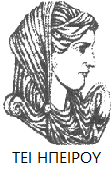 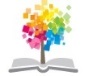 47
ΜΑΘΗΣΙΑΚΕΣ ΔΥΣΚΟΛΙΕΣ, Ενότητα 10, ΤΜΗΜΑ ΛΟΓΟΘΕΡΑΠΕΙΑΣ, ΤΕΙ ΗΠΕΙΡΟΥ - Ανοιχτά Ακαδημαϊκά Μαθήματα στο ΤΕΙ Ηπείρου
Σημείωμα Αδειοδότησης
Το παρόν υλικό διατίθεται με τους όρους της άδειας χρήσης Creative Commons Αναφορά Δημιουργού-Μη Εμπορική Χρήση-Όχι Παράγωγα Έργα 4.0 Διεθνές [1] ή μεταγενέστερη. Εξαιρούνται τα αυτοτελή έργα τρίτων π.χ. φωτογραφίες, Διαγράμματα κ.λ.π., τα οποία εμπεριέχονται σε αυτό και τα οποία αναφέρονται μαζί με τους όρους χρήσης τους στο «Σημείωμα Χρήσης Έργων Τρίτων».
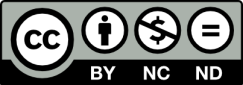 Ο δικαιούχος μπορεί να παρέχει στον αδειοδόχο ξεχωριστή άδεια να  χρησιμοποιεί το έργο για εμπορική χρήση, εφόσον αυτό του  ζητηθεί.
[1]
http://creativecommons.org/licenses/by-nc-nd/4.0/deed.el
Τέλος Ενότητας
Επεξεργασία: <Τσάνταλη Ελένη>
<Ιωάννινα>, 2015
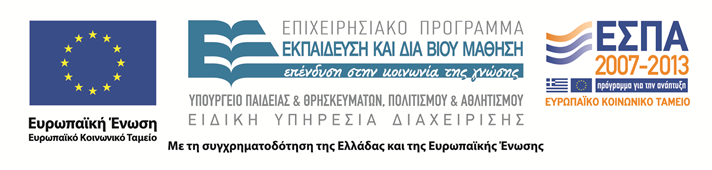 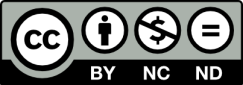 Σημειώματα
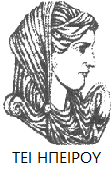 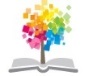 50
ΜΑΘΗΣΙΑΚΕΣ ΔΥΣΚΟΛΙΕΣ, Ενότητα  10, ΤΜΗΜΑ ΛΟΓΟΘΕΡΑΠΕΙΑΣ, ΤΕΙ ΗΠΕΙΡΟΥ - Ανοιχτά Ακαδημαϊκά Μαθήματα στο ΤΕΙ Ηπείρου
Διατήρηση Σημειωμάτων
Οποιαδήποτε  αναπαραγωγή ή διασκευή του υλικού θα πρέπει  να συμπεριλαμβάνει:

το Σημείωμα Αναφοράς
το  Σημείωμα Αδειοδότησης
τη Δήλωση Διατήρησης Σημειωμάτων
το Σημείωμα Χρήσης Έργων Τρίτων (εφόσον υπάρχει) 

μαζί με τους συνοδευόμενους υπερσυνδέσμους.
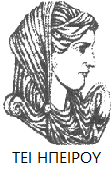 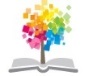 51
ΜΑΘΗΣΙΑΚΕΣ ΔΥΣΚΟΛΙΕΣ, Ενότητα  10, ΤΜΗΜΑ ΛΟΓΟΘΕΡΑΠΕΙΑΣ, ΤΕΙ ΗΠΕΙΡΟΥ - Ανοιχτά Ακαδημαϊκά Μαθήματα στο ΤΕΙ Ηπείρου
Τέλος Ενότητας
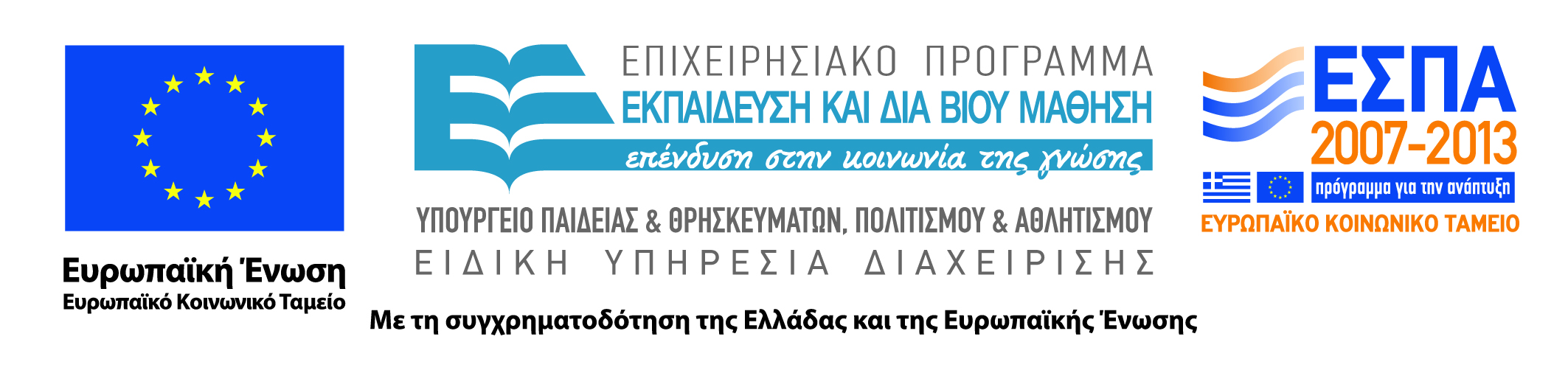 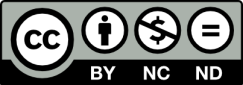